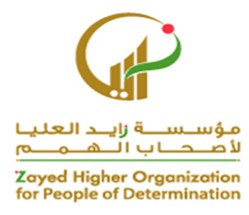 التعرف على  الأرقام من (1 إلى 10)
علام منذر حلمي
التعرف على  الأرقام من (1 إلى 10)
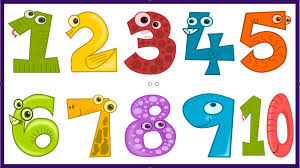 23 August 2020
2
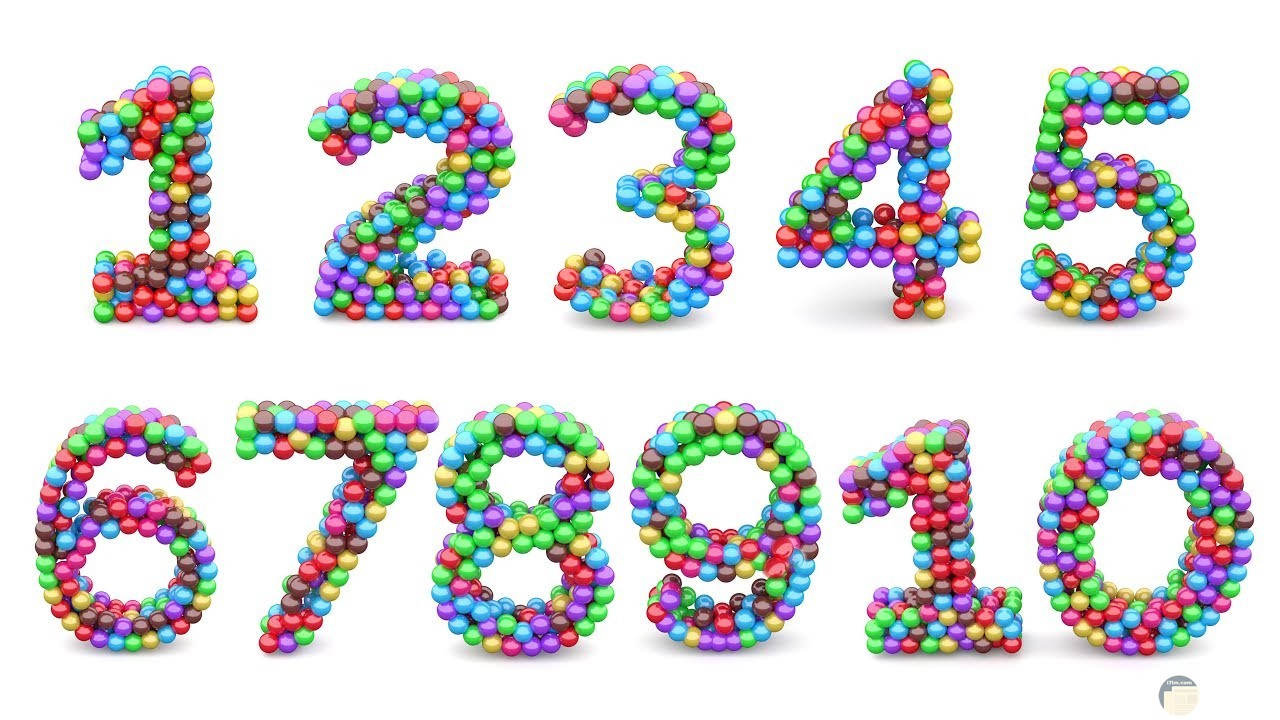 انشودة الاعداد
https://www.youtube.com/watch?v=1r-_F1KxYkM
23 August 2020
3
درس تعليمي للأرقام
https://www.youtube.com/watch?v=WsI7yFbe-j8
23 August 2020
4
التعرف على  الأرقام من (1 إلى 10)
ان يلون العدد
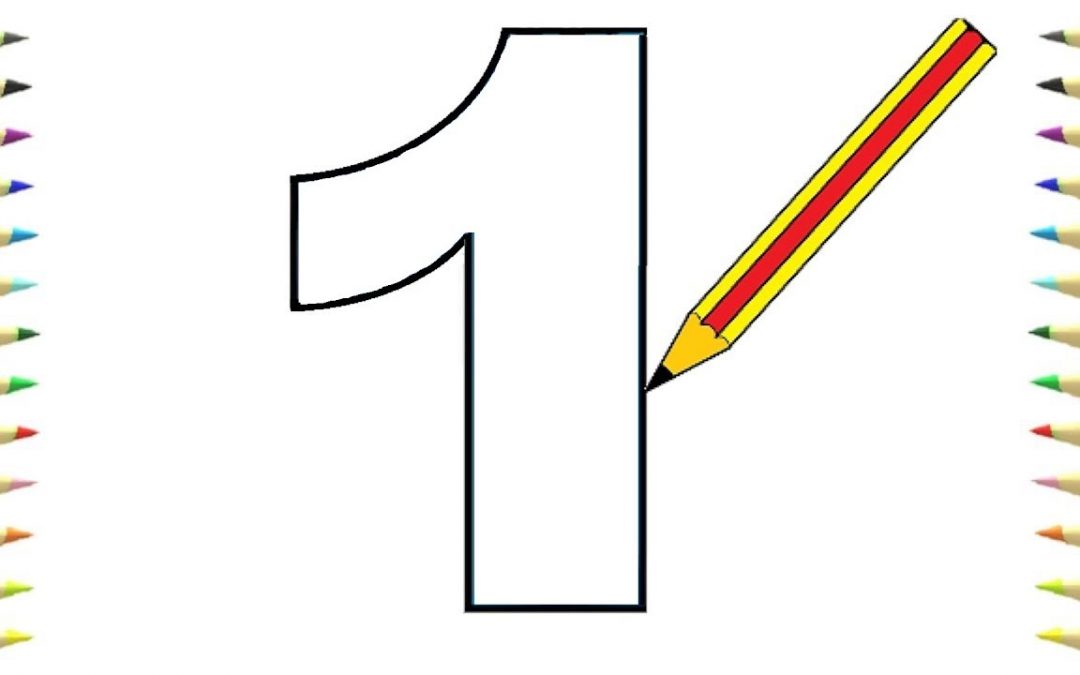 5
التعرف على  الأرقام من (1 إلى 10)
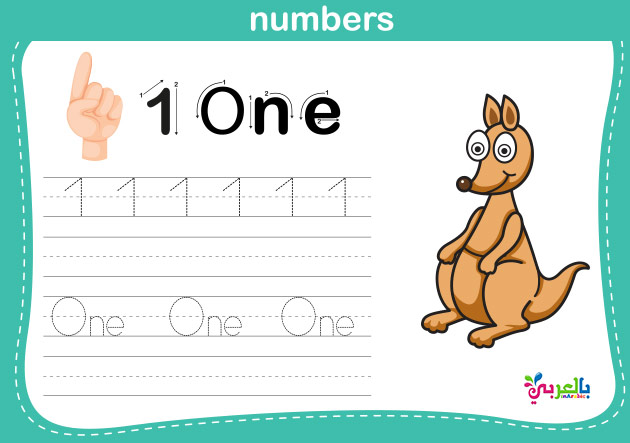 6
التعرف على  الأرقام من (1 إلى 10)
ان يصل الطالب العدد بما يناسبه من الاعداد
5
1
3
1
2
7
التعرف على  الأرقام من (1 إلى 10)
ان يضع دائرة حول العدد 1 من بين الاعداد :
5  3 1 2 9 6 1 4 8 1 6 4 3 8 1 6 9 1 3 1
8